Öfke yönetimi
ÖFKE;
      A.  Normal,B. Herkes tarafından hissedilen,C. Güçlü fakat kontrol edilmesi öğrenilebilen,D. Saldırganlıkla aynı şey olmayan
      (saldırganlık; öfkenin kontrol edilemediği durumda ortaya çıkan bir davranıştır),
Mutluluk üzüntü korku nefret sevinç neşe gibi insanda varolan duygulardan birisi de öfkedir.
BİR DUYGUDUR.
Özenle dikkate alınması gereken işaretçidir.
Öfke doğal normal her insana ait bir duygudur.
Öfke bir duygudur davranış tarzı değildir.
Sürekli öfke sağlık için zararlı olabilir.
Öfke çoğu zaman tehlikesiz zararsız risksiz bir hale getirilebilir.
Öfkenin ifade ediliş şekli çözüme yönelik olmalıdır.
İtilmişlik
hayal kırıklığı
korku
kaygı
üzüntü
merak
ÖFKE
yalnızlık
endişe
değersizlik
sıkıntı
kaygı
Engellenmişlik
travma
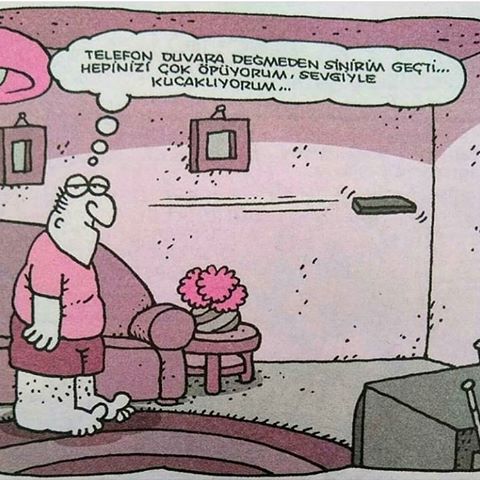 Öfke Kontrolü	Öfkeyi doğru ifade etme becerisini kazanmaya 
“öfke kontrolü” denir.

 	Öfke kontrolünde temel amaç; 
kişinin  kendisine ve çevresindekilere 
zarar vermeyecek şekilde duygusunu ifade etme becerisini 
kazanmasıdır.
İletişim becerileri• Atılganlık (kendini ifade etme) – haklarınızı sağlıklı yollarla ifade etme becerisini öğretir.• Dinleme – İletişim kanallarınızı açık tutmanızı sağlar.• Arabuluculuk – İki insan arasındaki çatışmayı fikir birliğine vararak çözme sürecidir.• Özeleştiri – Yapıcı eleştiri yapabilme ve alabilme becerisidir. • Yansıtma – Kişinin, davranışının kabul edilemez olduğunu 
algılama sorumluluğunu alma becerisidir. Tanımlandıktan sonra,
 kabul edilemez olan davranış özel olarak açıklanır. Durum 
somut ve açık olarak ifade edilir.• övmek – Diğer kişinin savunmacı davranma şansını azaltır.
Öfkenin ifade edilme şekli ;
kültürel özelliklere ve beklentilere 
öğrenilmiş davranışlara 
ailenin davranış şekillerine 
eğitim durumuna
 yaşa 
ve cinsiyete göre değişmektedir.
Seni en çok öfkelendiren şeyler nelerdir?
ÖFKE TESPİT FORMU
Herkesin arada sırada öfkelenebileceğini düşünüyor musunuz?
Öfkelenince ne yapıyorsun ?
Peki bu sorunu çözmeye yardımcı oluyor mu?
Yeni bir sorun mu yaratıyor?
Sonradan pişman olacağın bir şey mi?
Mantıklı mı?
Sana veya karşındakine zarar veriyor mu?
Çözüme yönelik mi?
*Öfkenin A-B –C si (neden- davranış-sonuç)
*Öfkenin A-B-C si formu
UYGUN MU 
UYGUN DEĞİL Mİ
Çabuk öfkelenirim
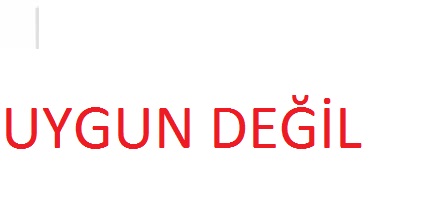 Yaptığım bir işten sonra takdir edilmemek canımı sıkar
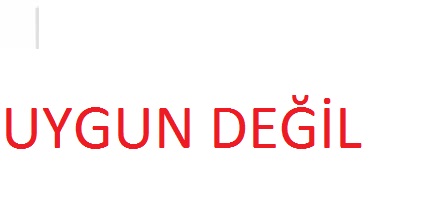 Öfkelenince kontrolümü kaybederim
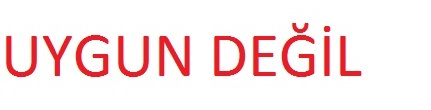 Başkaların önünde eleştirilmek beni çileden çıkarır.
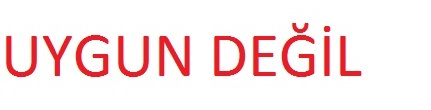 Engellendiğimde içimden bir şeylere vurmak gelir.
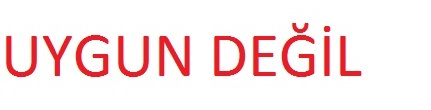 Öfkemi kontrol ederim
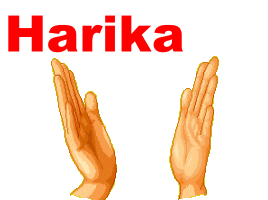 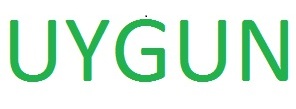 Kızgınlığımı uygun bir şekilde gösteririm.
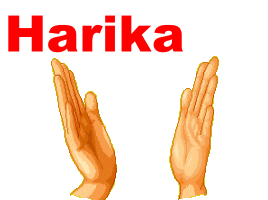 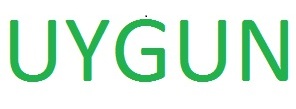 Öfkemi içime atarım
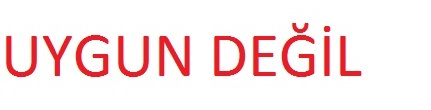 Başkalarına karşı sabırlıyımdır.
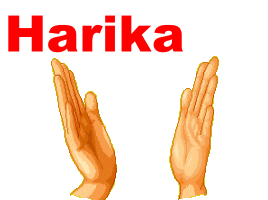 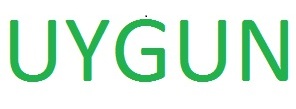 Somurtur ya da surat asarım
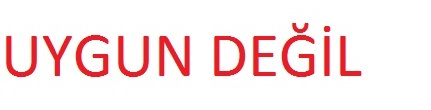 İnsanlardan uzak dururum
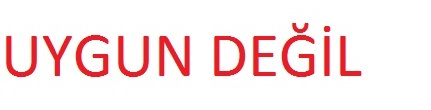 Soğukkanlılığımı korurum
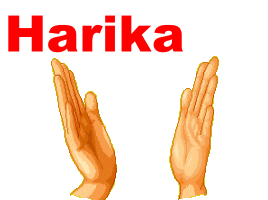 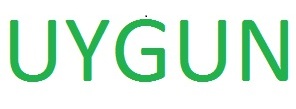 Kapıları çarpmak gibi şeyler yaparım
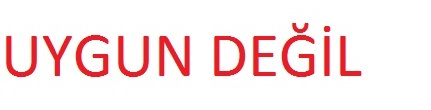 İçin için köpürürüm ama göstermem
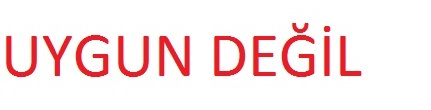 Davranışlarımı kontrol ederim
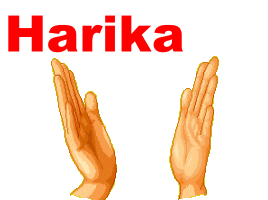 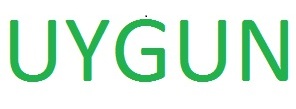 Öfkem kontrolden çıkmadan kendimi durdurabilirim
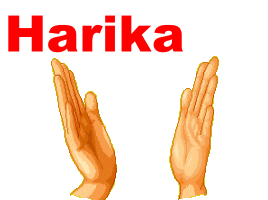 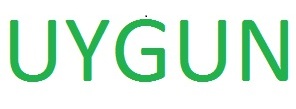 Çoğu kişiye oranla daha çabuk sakinleşirim
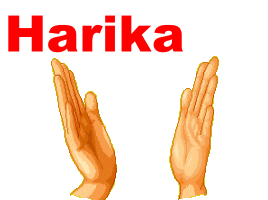 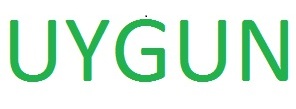 Beni öfkelendiren kişiye neler hissettiğimi söylerim
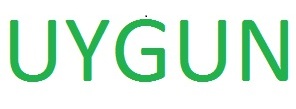 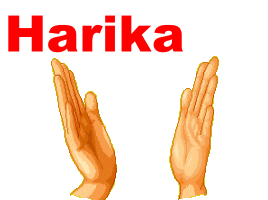 PEKİ ÖFKELENİNCE  NE YAPMALI
Sakin ol sadece rahatla
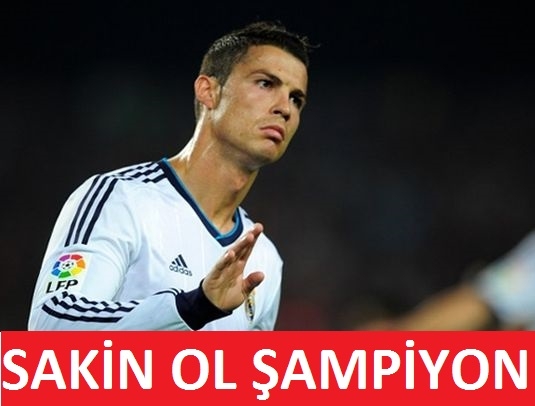 Ben soğukkanlıyım kendimi kontrol edebilirim
Gerçek bereket kaynağı, kendimizi tanımaktır.
Değiştiremeyeceğim olayları olduğu gibi kabul etmeliyim
Hava durumunu değiştirmek elimizde değilken yağmur yağıyor diye öfkelenmek mantıklı mı?

Değiştiremeyeceğimiz başka neler var?
Neler istediğimi düşünmeliyim
Çok fazla öfkelenmek için bir sebep yok
Olumlu şeylere bakmalıyım
Olayların kişilerin beni öfkelendirmesine izin vermeyeceğim
Böyle davranması onun ayıbıdır.
Annem bana dondurma almadı
Bu olay beni çok fazla öfkelendirecek kadar önemli değil.
Bazen bazı insanlar beklediğim gibi davranmayabilir.
Bazen bazı olaylar düşündüğüm gibi olmayabilir.
Sakin olmak zamanı
Derin nefes alıp sakinleşmenin zamanı
Bu sorunu konuşabilirim her şeyin çözümü var.
Kendime hakimim
Bu sorunu çözebilirim
Her şeyi konuşabilen insanlar her sorunu çözebilirler.
Öfkelenmem normal ama kendimi kontrol edebilirim
Sağlıklı beslen
Hobi edin sevdiğin şeylerle meşgul ol
Uyku düzenine özen göster
Pozitif düşün